PROYECTO LA ROBOTICA
¿Qué es la Robótica?
La robótica es una herramienta pedagógica entretenida e innovadora que cada día cobra mayor importancia ya que a través de actividades lúdicas los estudiantes desarrollan conocimientos y aptitudes que les serán de gran utilidad para el futuro.   Permite introducir conocimientos técnicos de manera sencilla y divertida, logrando una verdadera transformación en la formación integral de niñas, niños y jóvenes
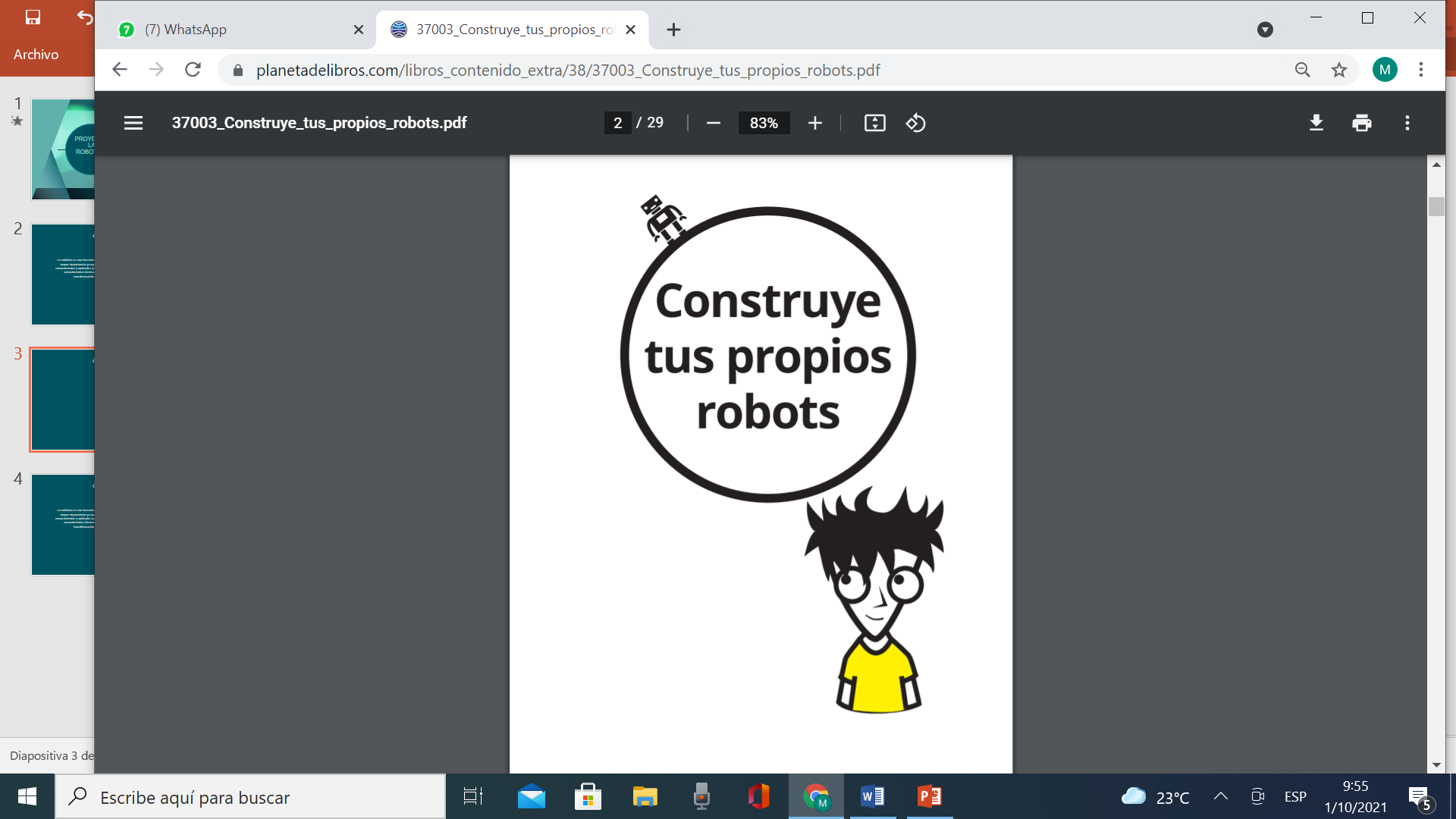 http://www.bnm.me.gov.ar/giga1/documentos/EL005865.pdf
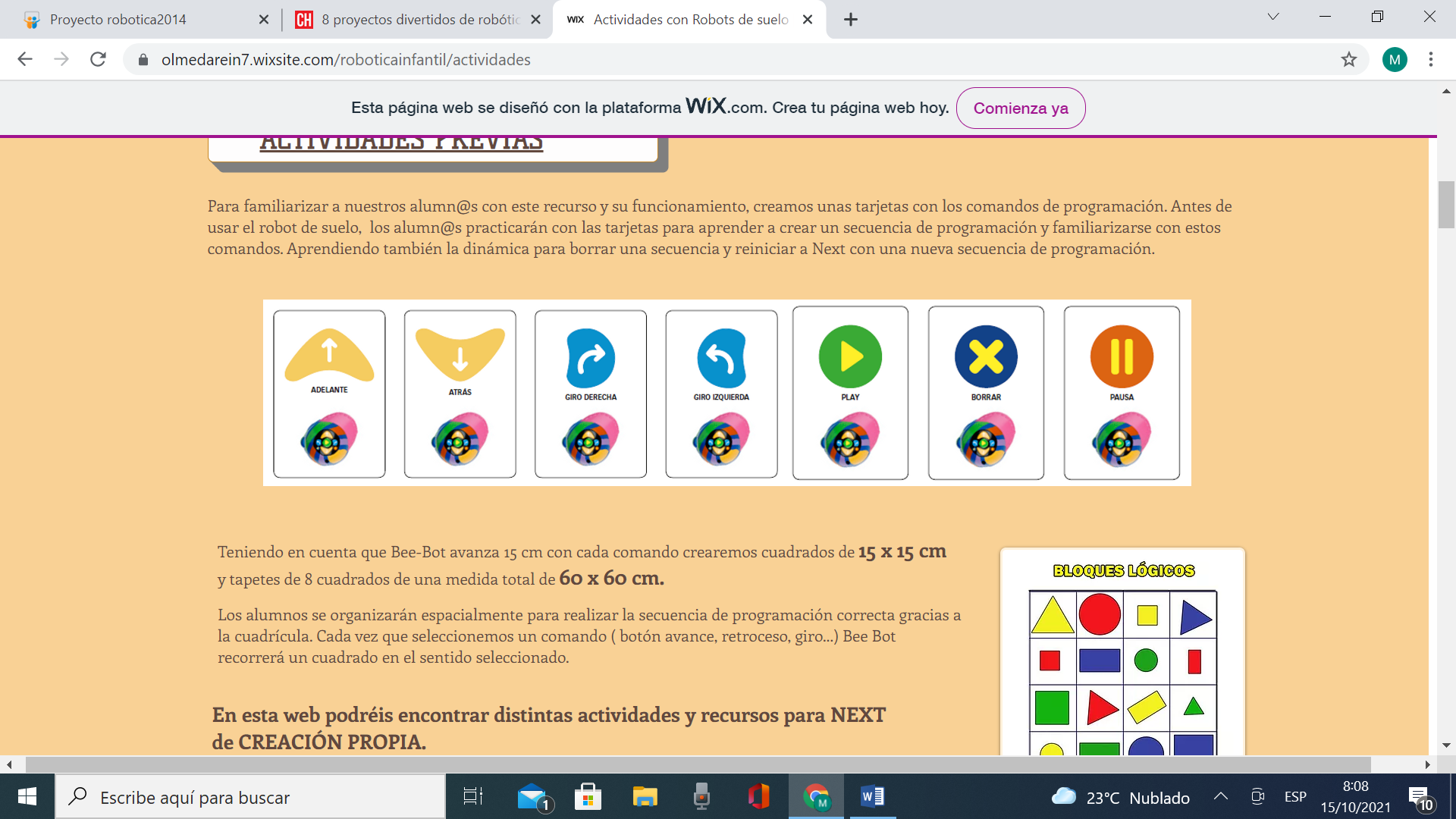 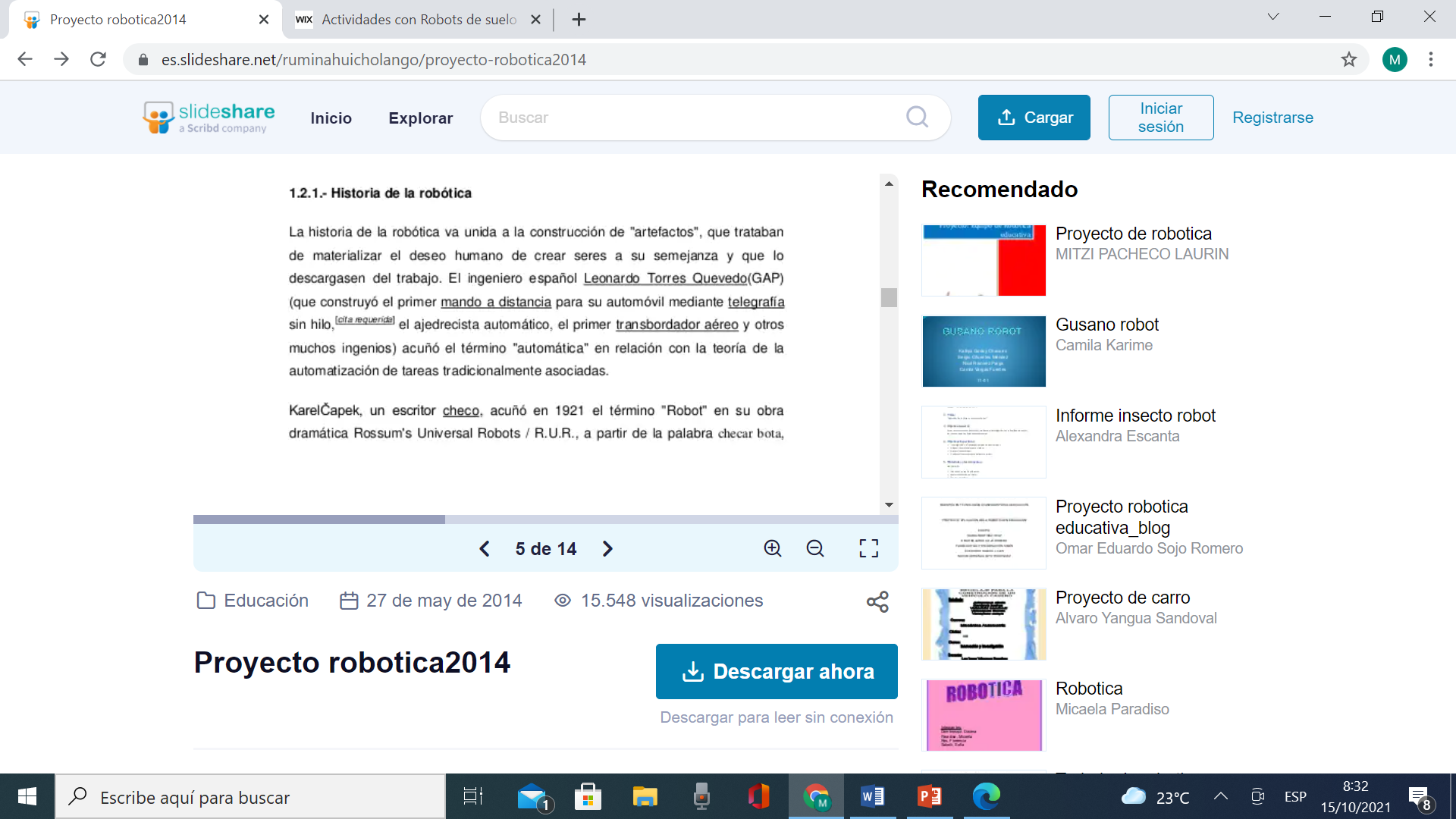 Una obra checoslovaca publicada en 1917 por Karel Kapek, denominada Rossum’s Universal Robots, dio lugar al término robot. La palabra checa ‘Robota’ significa servidumbre o trabajador forzado, y cuando se tradujo al ingles se convirtió en el término robot. Dicha narración se refiere a un brillante científico llamado Rossum y su hijo, quienes desarrollan una sustancia química que es similar al protoplasma. Utilizan ésta sustancia para fabricar robots, y sus planes consisten en que los robots sirvan a la clase humana de forma obediente para realizar todos los trabajos físicos.
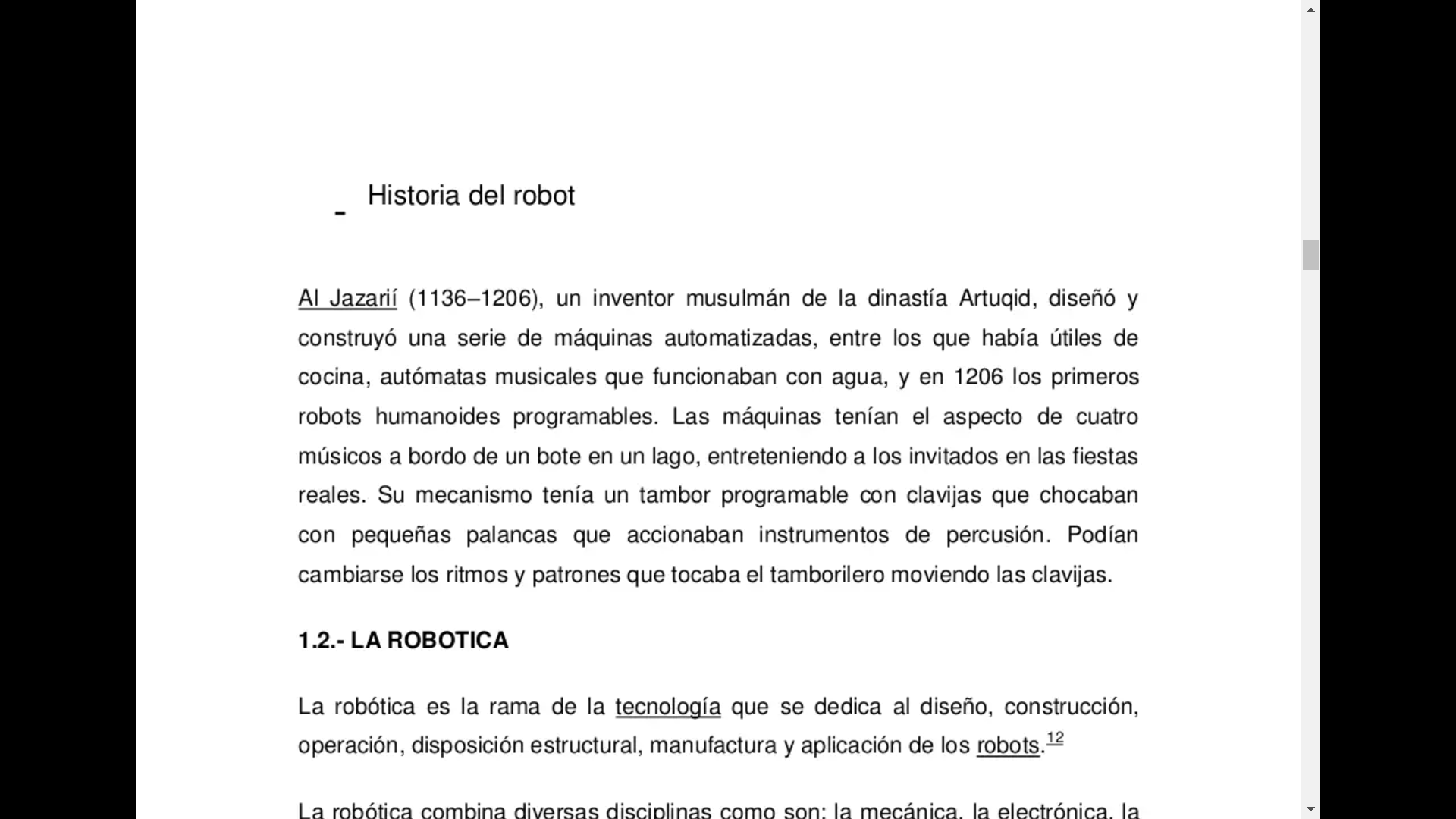 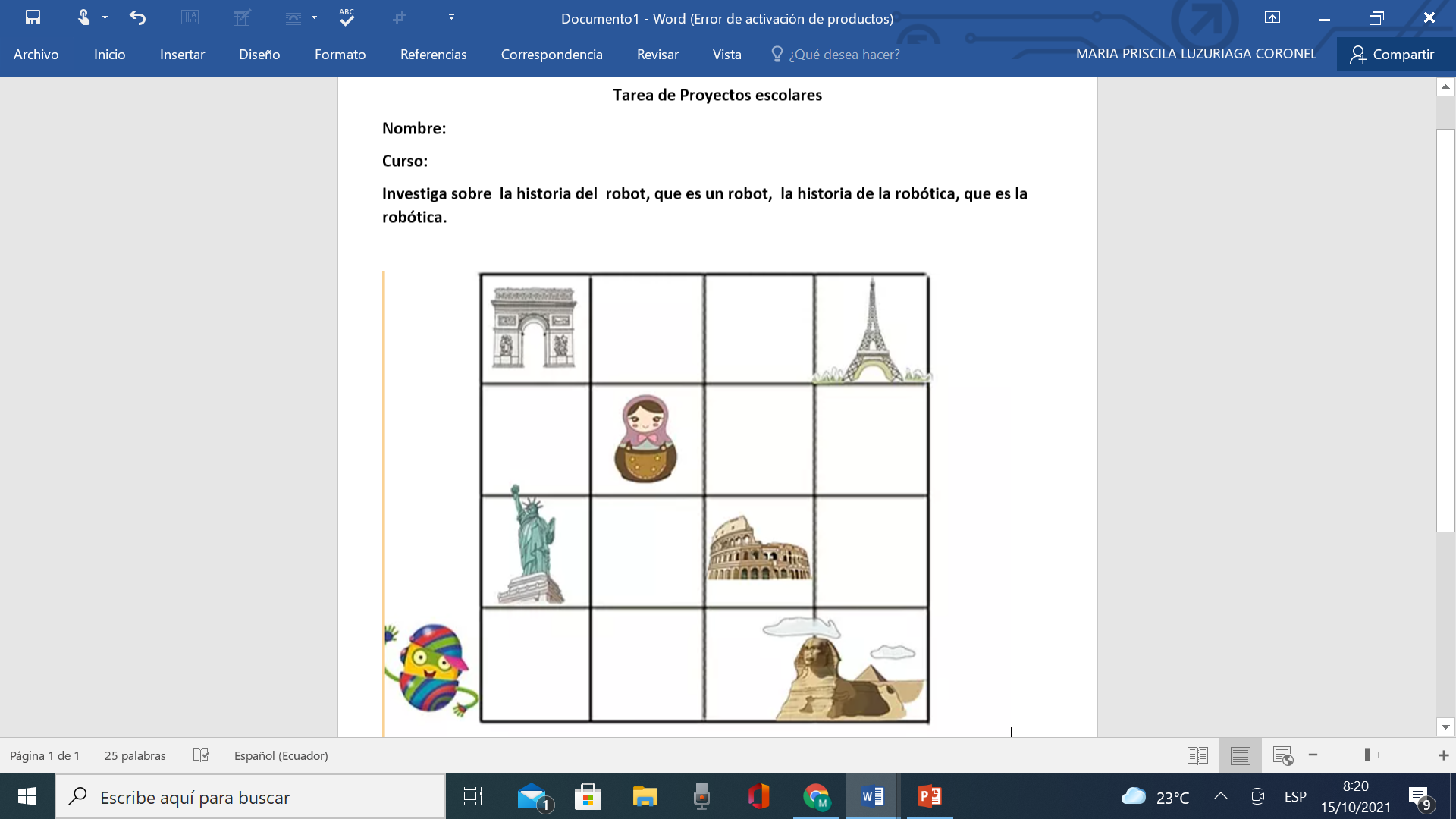